The Asteroid Quiz
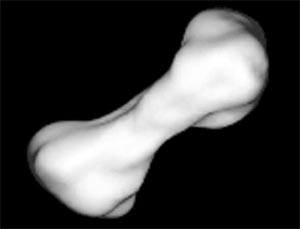 By
Quincy
What are asteroids made of?
Small rocky objects
Small dirty objects
Whoops! Try again.
You did it!
How many asteroids are known to be in our solar system?
6,000,000
10,000,000
So close! Try again.
Great Work!
You’re an asteroid expert!
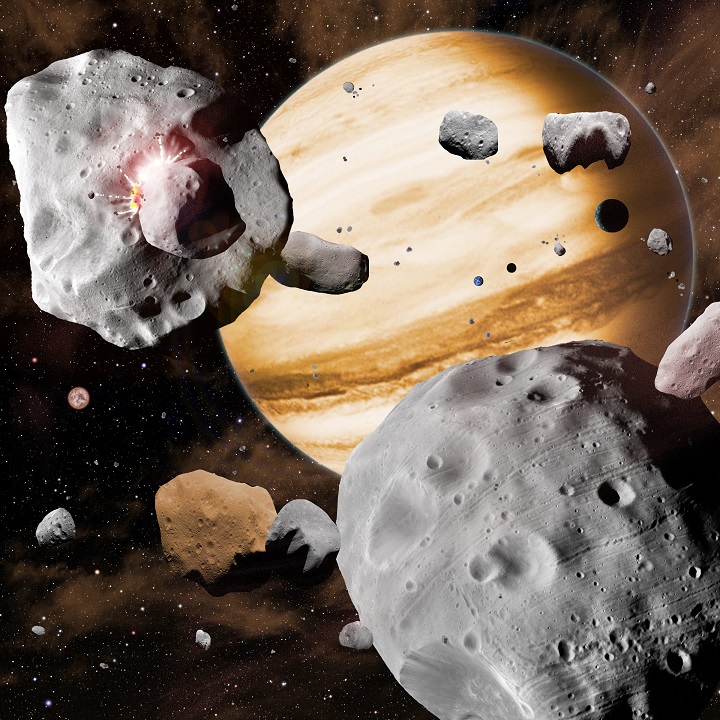